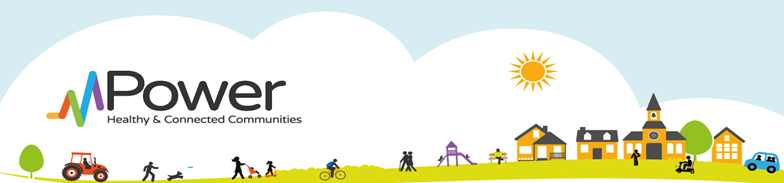 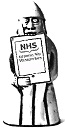 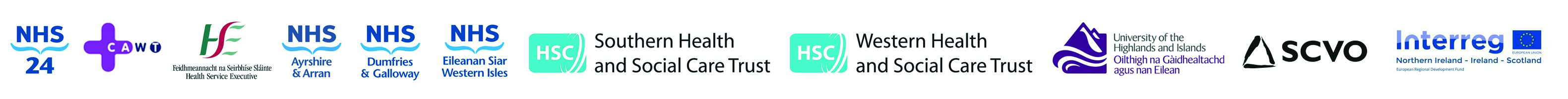 Sue Long mPower Implementation Lead WI
24 May 2018
[Speaker Notes: Who I am and my role in mPower
Partnership and funding for mPower
Scope to look at what works best for our local communities]
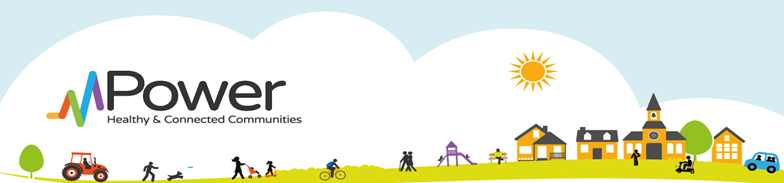 Introduction
mPower team in place in the Western Isles from November 2017 – 2 posts

Objective for NHSWI: to enable those living in our rural communities take the    steps needed to live well, safely and independently in their own homes and care in the community.

Exploring a range of solutions and innovations including: Walking Groups, Community Group activities, Attend Anywhere, Florence. 

Looking to the future, technology classes, apps, support sites ongoing programmes across communities.
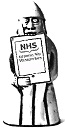 Sue Long mPower Implementation Lead WI 24 May 2018
[Speaker Notes: Information on Community Navigator/Implementation Lead roles

How referrals are made and received, our current plans for working with individuals

Research carried out to date, building relationships learning about what is already available e.g. Florence/Attend Anywhere – ways of keeping in touch

Continuously how we can make a difference, gaps and how we can fill them e.g. technology use]
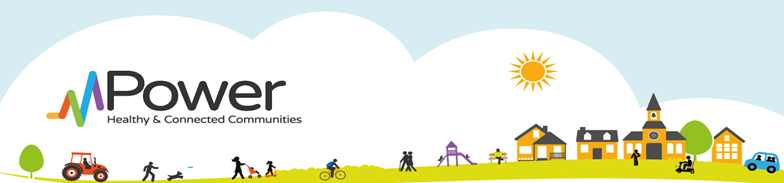 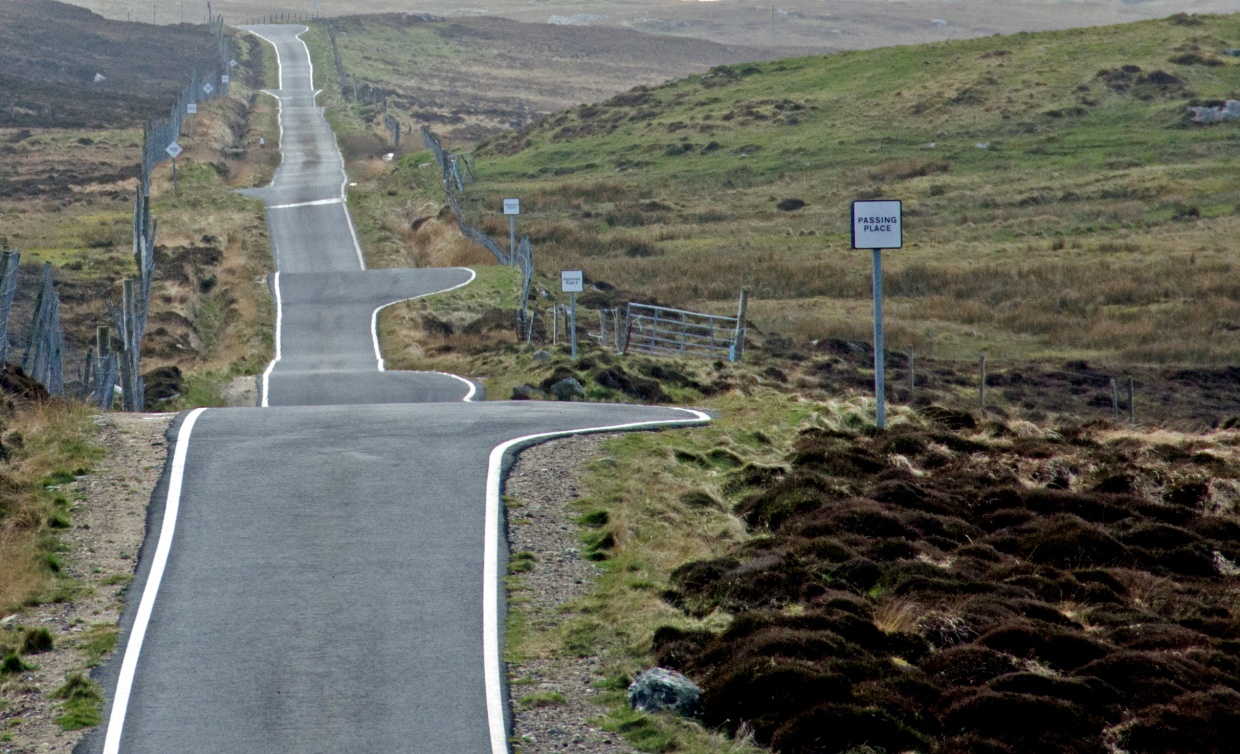 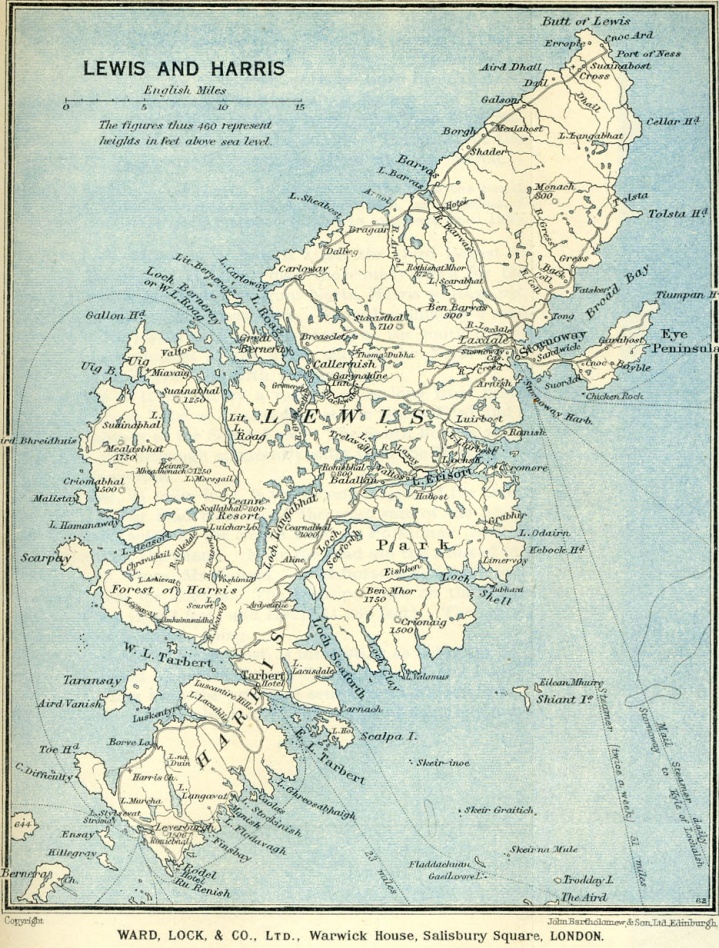 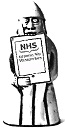 Sue Long mPower Implementation Lead WI 24 May 2018
[Speaker Notes: What considerations to take into account:

Transport Links

Time taken to travel between Stornoway and furthest points in Lewis and Harris, serving as many as possible – how can we do this effectively and in the ‘right way’]
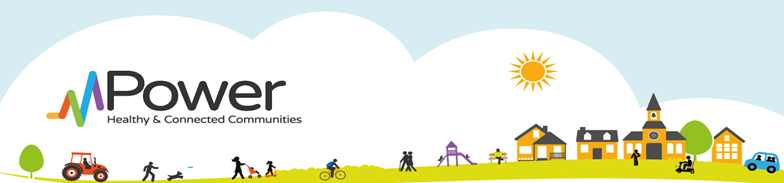 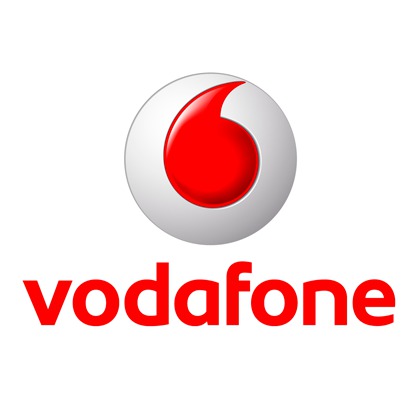 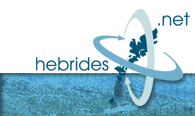 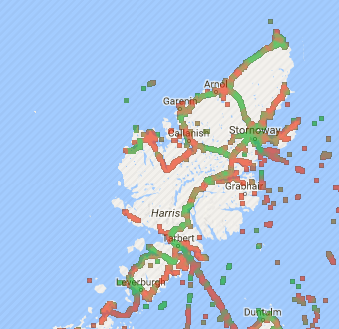 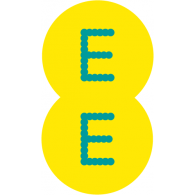 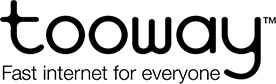 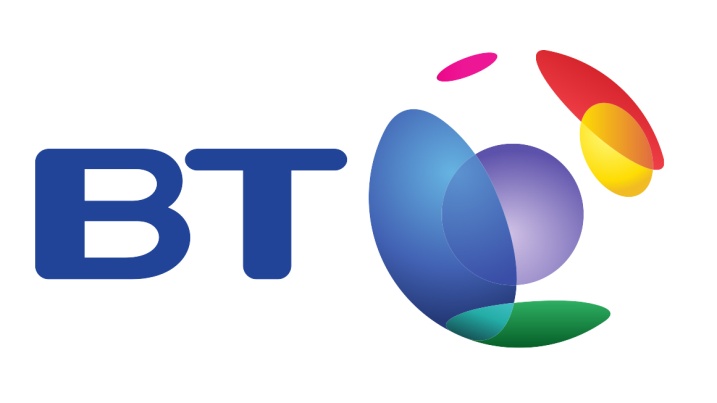 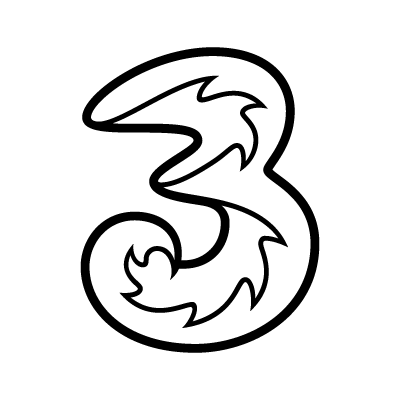 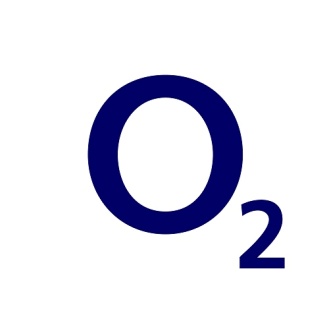 Sue Long mPower Implementation Lead WI 24 May 2018
[Speaker Notes: Considering use of technology e.g. Florence – Connectivity

A muddled picture – lots involved, continuously changing landscape

Do our users have mobile phones/what assets?]
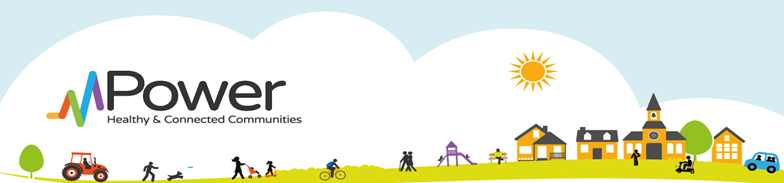 Flo is not an app. 

Flo is a web based clinical interface that collects data from patients via their mobile phone.
Florence
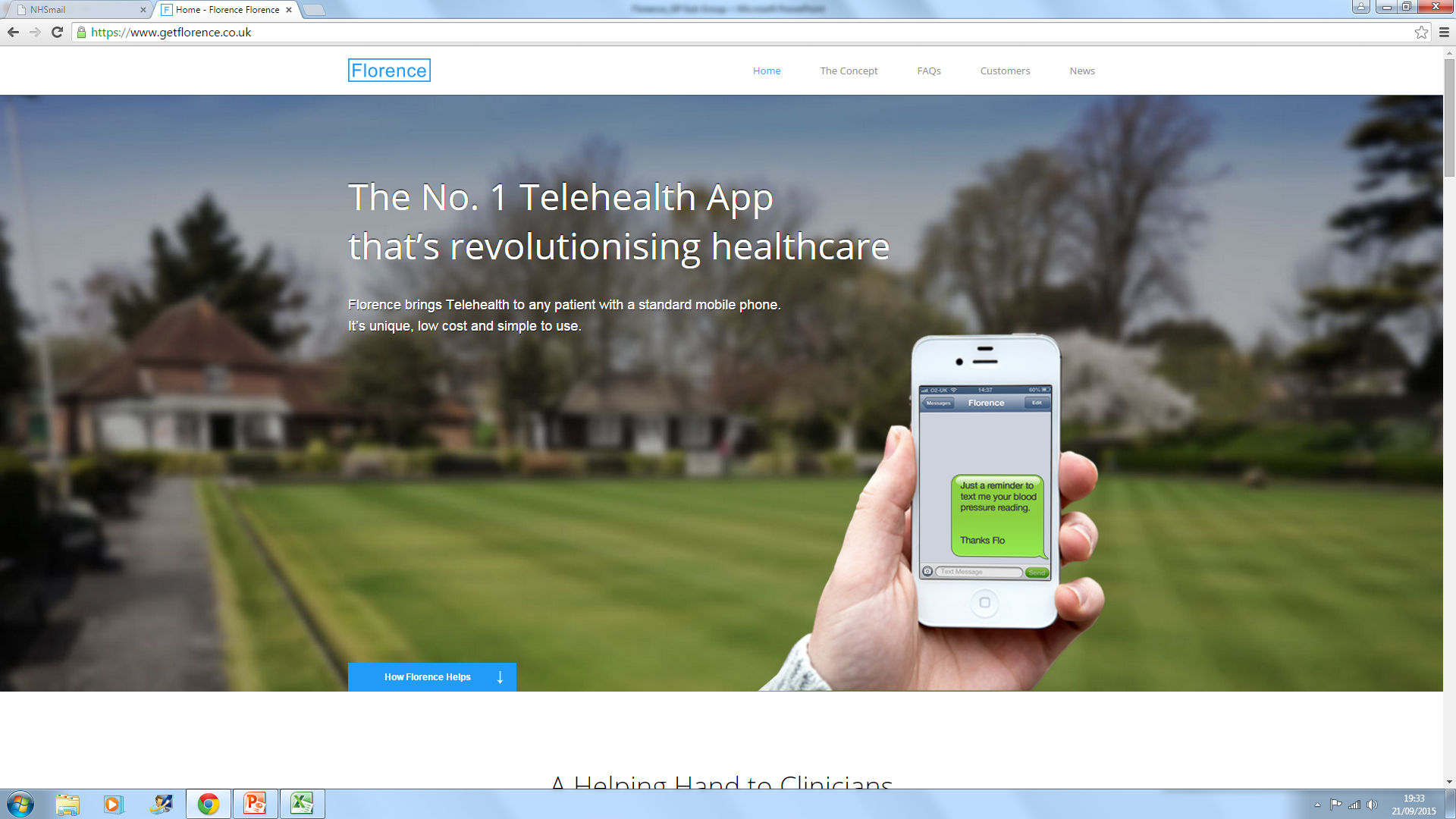 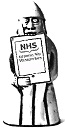 Sue Long mPower Implementation Lead WI 24 May 2018
[Speaker Notes: One quick solution we are putting in place is Florence: 

Cheap
No Need for extra equipment
Most people have a mobile phone]
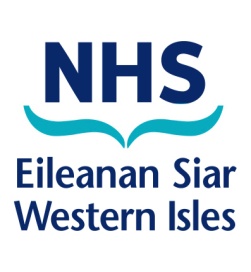 Florence
Data currently being monitored remotely using Flo:
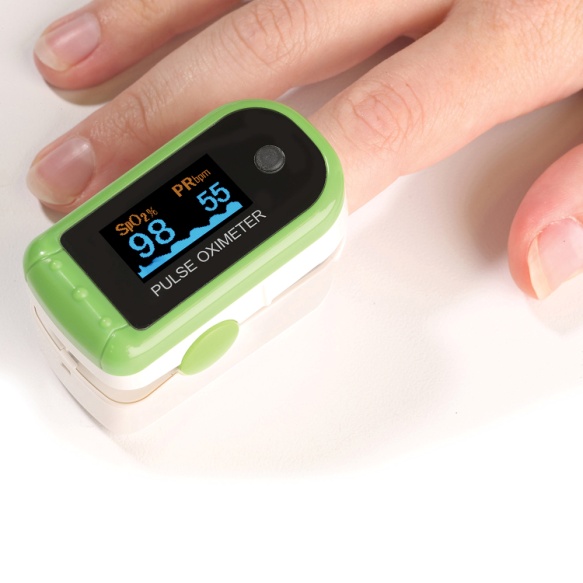 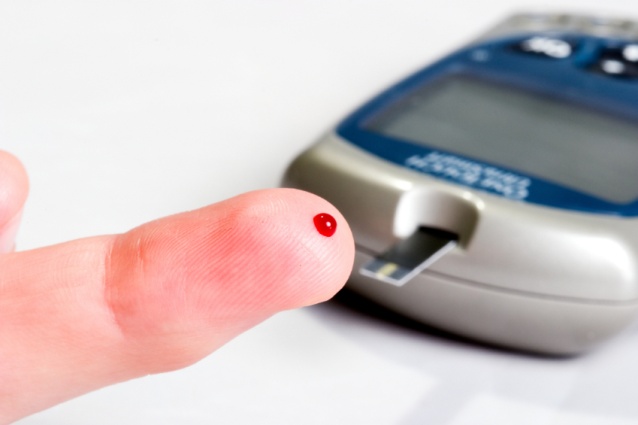 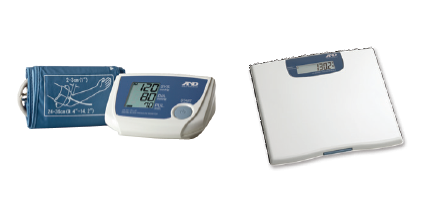 Blood Pressure &
Weight
Heart Rate & Blood Oxygen
Blood Glucose
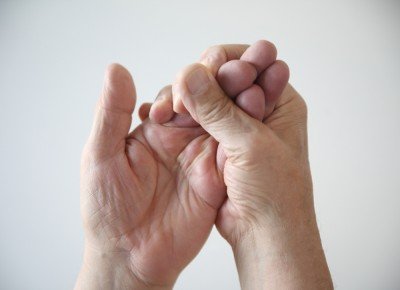 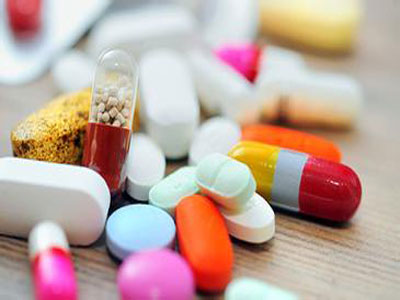 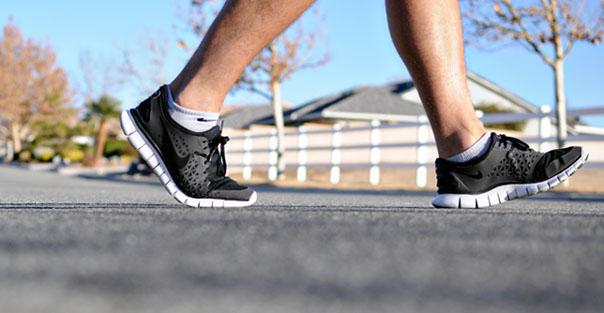 Exercise Tracking & Weight
Medication Compliance
Symptom Management
Sue Long mPower Implementation Lead WI 24 May 2018
[Speaker Notes: Used widely for Medication reminders, we have found in most of our community meetings that at least one person in the room has heard of or used Florence]
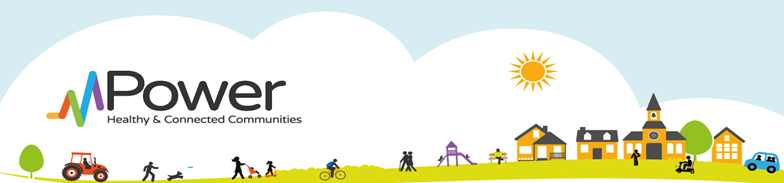 Florence
Thinking Differently
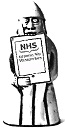 Sue Long mPower Implementation Lead WI 24 May 2018
[Speaker Notes: We are not clinicians but considering the functionality of Florence felt it could be a powerful tool to keep in touch with our Service Users, mainly one way traffic but people appreciate the contact – feedback from our group visits]
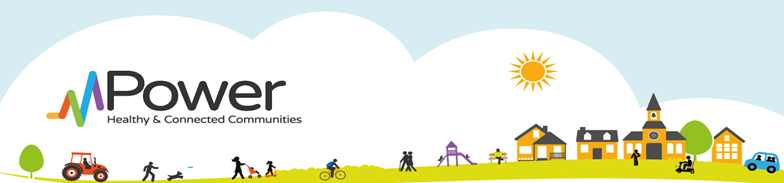 Day 1- 8.00am
Week 1- 8.00am
Week 2- 8.00am
FLORENCE :
“Hello, thanks for joining mPower! Your aim is to live well, safely and independently. You may also be focusing on self management of a Long Term Condition.”
FLORENCE:
“Good morning! Remember, aim to achieve the goals in your Action Plan agreed with your Community Navigator Lorna. Best wishes, Flo.”
FLORENCE: 
“Hello, it's Flo.  How did you get on achieving your goals last week on a scale of 1-10 (1=not well,10=very well).Contact Lorna if you're having any difficulty.”
Week 4- 8.00am
Week 3- 8.00am
FLORENCE:
“Good morning! Remember, aim to achieve the goals in your Action Plan agreed with your Community Navigator Lorna. Best wishes, Flo.”
FLORENCE:
“Hi, it's Flo. Did you know there's a wide range of health information on the NHS Inform website including symptoms & medicines.
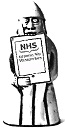 Sue Long mPower Implementation Lead WI 24 May 2018
[Speaker Notes: Initial set of scripts designed to follow progress of Action Plan which complements Community Navigator activity of telephone calls and visits.]
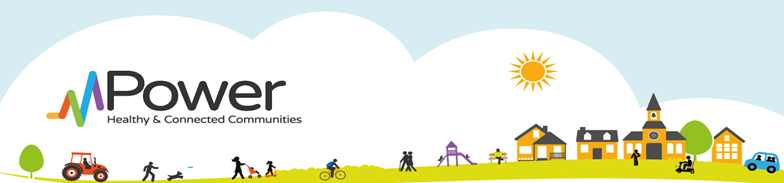 What Next?
Florence
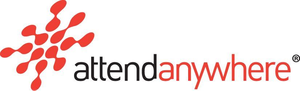 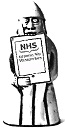 Sue Long mPower Implementation Lead WI 24 May 2018
[Speaker Notes: Development of Florence scripts to include shared interest groups/location groups
Development of Attend  Anywhere as a tool to keep in touch visually as well as exploring to support community groups to connect with those in their community as well as potentially connecting to their clinician.]